L’offerta per la digitalizzazione

Schede iniziative
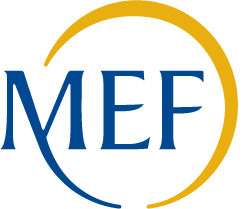 Indice
Informatica, Elettronica, Telecomunicazioni e macchine per l'ufficio
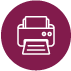 Catalogo di Funzionalità CRM SaaS (1/2)
ACCORDI QUADRO
Catalogo di Funzionalità CRM SaaS
L’iniziativa prevede la fornitura di un Catalogo di funzionalità CRM SaaS per le Pubbliche Amministrazioni
Prodotti
Funzionalità in ambito CRM erogate in cloud in modalità Software as a Service. In particolare tali funzionalità rientrano in due categorie di servizi:
il CRM classico, comprendente le funzionalità per la gestione dei clienti (in questo caso dei cittadini), i cui utenti sono operatori interni all’organizzazione
il Marketing, con funzionalità rivolte alla creazione e gestione di campagne di contatto e comunicazione verso l’esterno
Informatica, Elettronica, Telecomunicazioni e macchine per l'ufficio
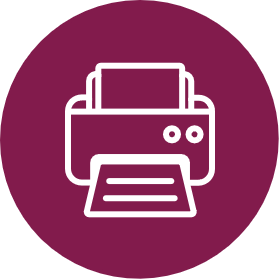 Lotti
1
Attiva dal 
01/03/2023
Durata dell’Accordo quadro
18 mesi
PNRR
Iniziativa pubblicata con requisiti DNSH e art.47 del DL 77/2021.
Per saperne di più vai alla pagina Le iniziative a supporto del PNRR
Durata dei contratti
massimo 36 mesi
Modalità di acquisto
Ordine diretto / Appalto specifico
Vantaggi
Disponibilità di un ampio catalogo da cui attingere in maniera semplificata alle principali funzionalità di CRM classico e di Marketing in modalità SaaS, al fine di soddisfare le esigenze delle Amministrazioni
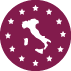 PNRR
Link utili
Scheda riassuntiva ordine diretto
Scheda riassuntiva appalto specifico
Legenda stati
Pubblicato
Aggiudicato
Attivo
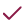 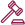 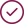 Sospeso
Revocato
Chiuso
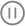 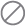 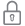 Lotti
1
Attivo per acquisti successivi
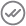 MERCEOLOGICI
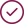 Catalogo di Funzionalità CRM SaaS (2/2)
Cybersecurity - prodotti e servizi connessi (1/2)
ACCORDI QUADRO
Cybersecurity - prodotti e servizi connessi
L’iniziativa prevede la fornitura di prodotti per la gestione degli eventi di sicurezza e degli accessi, la protezione dei canali email, web e dati ed erogazione di servizi connessi.
Prodotti
Security Information and Event Management (SIEM)
Secure Email Gateway (SEG)
Secure Web Gateway (SWG)
Database Security (DB Security)
Data Loss Prevention (DLP)
Privileged Access Management (PAM)
Web Application Firewall (WAF)
Servizi base connessi
installazione, configurazione
formazione e affiancamento
manutenzione
Contact Center ed help desk
hardening su client
supporto specialistico

Servizi aggiuntivi connessi
hardening su altri sistemi
Data Assessment
Privileged Account Assessment
servizi professionali erogati dal vendor
servizio di incident response
Informatica, Elettronica, Telecomunicazioni e macchine per l'ufficio
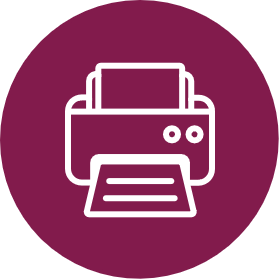 Attiva dal 
23/03/2022
Lotti
1
Durata dell’Accordo quadro
24 mesi
Durata dei contratti
massimo 24 mesi
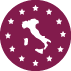 PNRR
Modalità di acquisto
Appalto specifico
Link utili
Scheda riassuntiva
Legenda stati
Pubblicato
Aggiudicato
Attivo
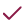 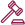 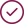 Sospeso
Revocato
Chiuso
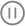 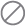 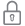 Lotti
1
Attivo per acquisti successivi
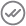 MERCEOLOGICI
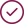 Cybersecurity - prodotti e servizi connessi (2/2)
Cybersecurity 2 - prodotti e servizi connessi (1/2)
ACCORDI QUADRO
Cybersecurity 2 - prodotti e servizi connessi
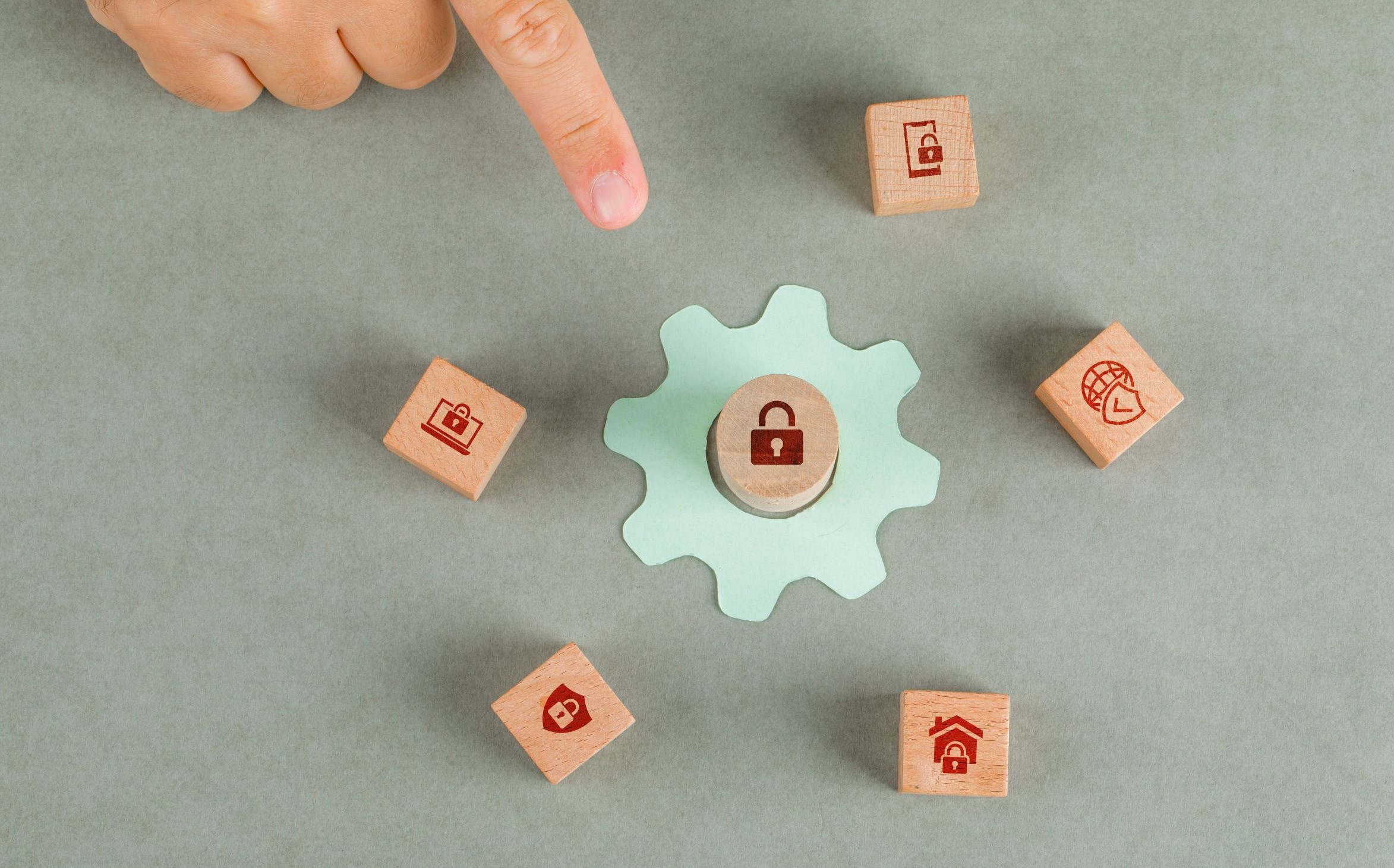 L’iniziativa prevede la fornitura di prodotti per la sicurezza perimetrale, protezione degli endpoint e anti-apt ed erogazione di servizi connessi per le Pubbliche Amministrazioni.
Prodotti
Next Generation Firewall (NGFW)
Network Access Control (NAC)
Endpoint Protection Platform (EPP)/Endpoint Detection & Response (EDR)
Server Protection Platform (SPP)
Protezione Anti-Advanced Persistent Threat (Anti-APT)
Servizi connessi
installazione e configurazione (inclusi nella fornitura)
formazione e affiancamento
manutenzione
Contact Center ed help desk (inclusi nel complesso dei corrispettivi previsti)
hardening su client
supporto specialistico
Informatica, Elettronica, Telecomunicazioni e macchine per l'ufficio
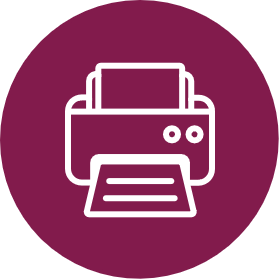 Lotti
3
Attiva dal 
22/02/2023
Durata dell’Accordo quadro
24 mesi
Durata dei contratti
massimo 24 mesi
Vantaggi
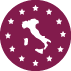 PNRR
Protezione dalle minacce informatiche più comuni
Protezione dalle minacce informatiche avanzate
Controllo degli accessi alla propria infrastruttura di rete da parte dei soli utenti e/o dispositivi autorizzati
Modalità di acquisto
Ordine diretto
Link utili
Scheda riassuntiva
Legenda stati
Pubblicato
Aggiudicato
Attivo
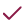 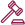 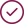 Sospeso
Revocato
Chiuso
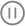 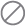 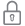 Lotti
3
Attivo per acquisti successivi
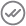 MERCEOLOGICI / GEOGRAFICI
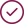 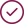 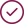 Cybersecurity 2 - prodotti e servizi connessi (2/2)
Digital transformation (1/3)
ACCORDI QUADRO
Digital transformation
L’iniziativa prevede l’affidamento di servizi di Digital Transformation per le P.A..
Servizi previsti
Disegno della strategia digitale
Definizione Piano Strategico ICT
Disegno della Mappa dei servizi digitali
Disegno del modello di erogazione del servizio digitale
Disegno del processo digitale sotteso all’erogazione del servizio
Supporto specialistico per le attività propedeutiche all’implementazione del servizio digitale
Progettazione della transizione digitale
Affiancamento alla transizione digitale 
PMO di programmi di digitalizzazione 
PMO di progetti cross ambito
Supporto alla gestione dei progetti e dei programmi
Servizi di supporto alla Governance
Per il solo servizio di PMO di progetti cross ambito, i contratti esecutivi hanno una durata massima pari a quella del contratto esecutivo da monitorare,  stipulato in adesione a due o più gare strategiche rientranti nel Piano Triennale, di maggiore durata, a condizione che per tutta la durata prevista siano attivi almeno due contratti esecutivi riferiti a gare strategiche diverse.
Informatica, Elettronica, Telecomunicazioni e macchine per l'ufficio
i
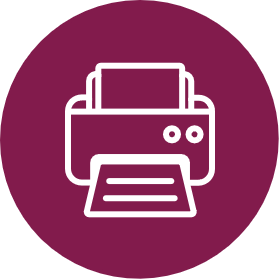 Lotti
9
Attiva dal
15/09/2021
Durata dell’Accordo quadro
24 mesi + 6
Durata dei contratti
fino a scadenza AQ
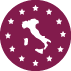 PNRR
Modalità di acquisto
Ordine diretto
Link utili
Scheda riassuntiva
Legenda stati
Pubblicato
Aggiudicato
Attivo
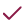 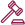 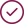 Sospeso
Revocato
Chiuso
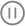 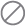 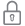 Lotti
9
Attivo per acquisti successivi
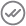 MERCEOLOGICI / GEOGRAFICI
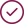 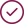 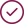 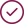 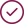 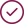 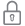 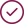 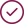 Digital transformation (2/2)
Funzionalità BI SaaS (1/2)
ACCORDI QUADRO
Funzionalità BI SaaS
L’iniziativa prevede la fornitura di un catalogo di funzionalità BI SaaS per le Pubbliche Amministrazioni.
Prodotti
Prodotti cloud in modalità Software as a Service nell’ambito della Business Intelligence (Funzionalità BI) per le Pubbliche Amministrazioni qualificati da AgID.
Disponibilità di un ampio catalogo da cui attingere in maniera semplificata alle principali funzionalità Business Intelligence in modalità SaaS per soddisfare le  esigenze delle Amministrazioni.
Informatica, Elettronica, Telecomunicazioni e macchine per l'ufficio
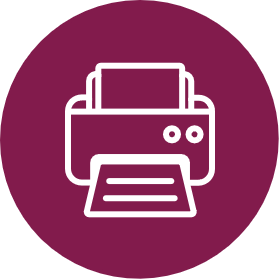 Attiva dal 
28/09/2022
Lotti
1
Durata dell’Accordo quadro
18 mesi
Durata dei contratti
massimo 36 mesi
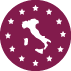 PNRR
Modalità di acquisto
Ordine diretto / Appalto specifico
Link utili
Scheda riassuntiva ordine diretto
Scheda riassuntiva appalto specifico
Legenda stati
Pubblicato
Aggiudicato
Attivo
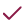 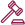 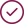 Sospeso
Revocato
Chiuso
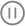 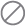 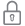 Lotti
1
Attivo per acquisti successivi
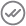 MERCEOLOGICI
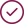 Funzionalità BI SaaS (2/2)
Public cloud - IaaS e PaaS (1/3)
ACCORDI QUADRO
Public cloud - IaaS e PaaS
L’iniziativa prevede l’affidamento della fornitura di servizi cloud IaaS e PaaS in un modello di erogazione pubblico e la prestazione di servizi connessi, servizi professionali di supporto all’adozione del cloud, e servizi professionali tecnici per le P.A..
Prodotti / servizi previsti
Servizi Public cloud di tipo IaaS (Infrastructure-as-a-service) e PaaS (Platform-as-a-service), per acquistare servizi cloud erogati da CSP qualificati fa AgID
Servizi di supporto, per pianificare e definire la migliore strategia di migrazione al cloud, in relazione alle proprie caratteristiche, attraverso: 
assessment e definizione degli applicativi da migrare
valutazione della strategia di migrazione
studio di fattibilità
supporto al monitoraggio e controllo dei risultati
Servizi professionali tecnici, per migrare i servizi IT da un modello di erogazione on-premise verso un modello di erogazione cloud, attraverso: 
il disegno della soluzione ed architettura degli ambienti cloud
la configurazione degli ambienti ed il trasferimento dei dati
la definizione di policy di sicurezza
il monitoraggio degli ambienti ed il capacity planning
supporto e affiancamento
Informatica, Elettronica, Telecomunicazioni e macchine per l'ufficio
i
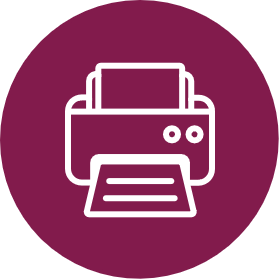 Le P.A. avranno a disposizione un configuratore in grado di trasformare il fabbisogno espresso in una graduatoria tecnico economica. Lo strumento consentirà alle stazioni appaltanti di disporre di varie opzioni.
Lotti
11
Attiva dal 
30/12/2021
Durata dell’Accordo quadro
24 mesi
Durata dei contratti
36 mesi per il lotto 124 mesi altri lotti
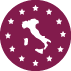 PNRR
Modalità di acquisto
Ordine diretto / Appalto specifico
Link utili
Scheda riassuntiva – ordine diretto
Scheda riassuntiva - appalto specifico
Legenda stati
Pubblicato
Aggiudicato
Attivo
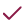 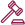 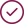 Sospeso
Revocato
Chiuso
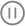 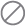 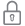 Lotti
11
Attivo per acquisti successivi
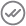 MERCEOLOGICI / GEOGRAFICI
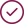 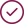 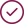 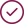 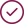 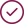 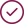 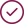 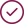 Legenda stati
Pubblicato
Aggiudicato
Attivo
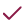 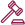 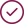 Sospeso
Revocato
Chiuso
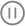 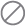 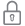 Lotti
11
Attivo per acquisti successivi
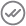 MERCEOLOGICI / GEOGRAFICI
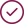 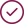 Public cloud - IaaS e PaaS (3/3)
Public Cloud SaaS - Produttività Individuale e Collaboration (1/2)
ACCORDI QUADRO
Public Cloud SaaS - Produttività Individuale e Collaboration
L’iniziativa prevede la fornitura di un catalogo di prodotti SaaS nell’ambito della Produttività Individuale e Collaboration
Prodotti
Soluzioni SaaS di Posta elettronica in un modello di erogazione pubblico
Soluzioni SaaS di Documentale in un modello di erogazione pubblico
Soluzioni SaaS di Audio/Video in un modello di erogazione pubblico
Informatica, Elettronica, Telecomunicazioni e macchine per l'ufficio
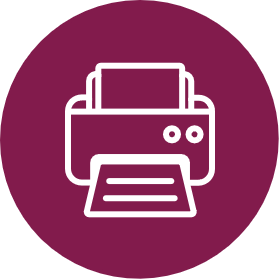 Lotti
1
Attiva dal 
02/12/2022
Durata dell’Accordo quadro
18 mesi
Vantaggi
Durata dei contratti
massimo 36 mesi
Possibilità di affidare soluzioni SaaS di posta elettronica, documentale e audio/video in un modello di erogazione pubblico in grado di soddisfare le diverse esigenze delle Pubbliche Amministrazioni
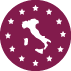 PNRR
Modalità di acquisto
Ordine diretto / Appalto specifico
Link utili
Scheda riassuntiva – ordine diretto
Scheda riassuntiva - appalto specifico
Legenda stati
Pubblicato
Aggiudicato
Attivo
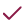 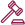 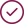 Sospeso
Revocato
Chiuso
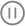 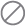 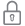 Lotti
1
Attivo per acquisti successivi
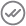 MERCEOLOGICI
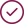 Public Cloud SaaS - Produttività Individuale e Collaboration (2/2)
Sanità Digitale - Sistemi Informativi Gestionali (1/2)
ACCORDI QUADRO
Sanità Digitale - Sistemi Informativi Gestionali
Gara a procedura aperta per la conclusione di un Accordo quadro, ai sensi del d.lgs. 50/2016 e s.m.i, avente ad oggetto l’affidamento di servizi applicativi e l’affidamento di servizi di supporto in ambito «Sanità digitale Sistemi Informativi Gestionali» per le Pubbliche Amministrazioni del SSN - ID Sigef 2366.
Servizi
Servizi applicativi e affidamento di servizi di supporto in ambito «Sanità digitale - Sistemi Informativi Gestionali» per le Pubbliche Amministrazioni del SSN.
Gara strategica prevista dal Piano triennale per l’informatica nella PA, è la terza di tre iniziative destinate a supportare la trasformazione digitale della Sanità pubblica anche in coerenza con la Missione “Salute” del Piano Nazionale di Ripresa e Resilienza (PNRR).
i
È una delle Gare strategiche previste dal Piano triennale per l’informatica nella PA, terza di tre iniziative destinate a supportare la trasformazione digitale della Sanità pubblica anche in coerenza con la Missione “Salute” del Piano Nazionale di Ripresa e Resilienza (PNRR).
Informatica, Elettronica, Telecomunicazioni e macchine per l'ufficio
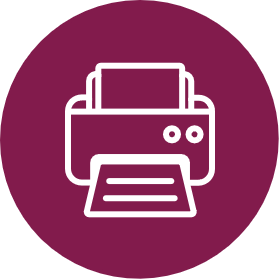 Lotti
6
Attiva dal
10/03/2023
Durata dell’Accordo quadro
24 mesi + 12
Durata dei contratti
max 48 mesi
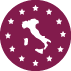 PNRR
Vantaggi
Modalità di acquisto
Appalto specifico
Disponibilità di un ampio catalogo di servizi applicativi a cui attingere in maniera semplificata, al fine di soddisfare le esigenze delle Amministrazioni del Sistema Sanitario Nazionale
Link utili
Scheda riassuntiva
Scheda riassuntiva lotti 5 e 6
Legenda stati
Pubblicato
Aggiudicato
Attivo
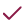 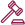 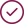 Sospeso
Revocato
Chiuso
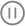 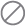 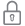 Lotti
6
Attivo per acquisti successivi
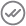 MERCEOLOGICI / GEOGRAFICI
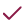 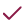 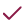 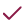 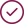 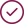 Sanità Digitale - Sistemi Informativi Gestionali (2/2)
Servizi applicativi 2 (1/5)
ACCORDI QUADRO
Servizi applicativi 2
L’iniziativa prevede la fornitura di servizi applicativi
Servizi / Prodotti
servizi realizzativi di software: sviluppo, manutenzione evolutiva e adeguativa, personalizzazioni e parametrizzazioni
gestione del portafoglio applicativo: gestione applicativi e gestione siti web
servizi di supporto: ridisegno dei processi, change management, demand management
Informatica, Elettronica, Telecomunicazioni e macchine per l'ufficio
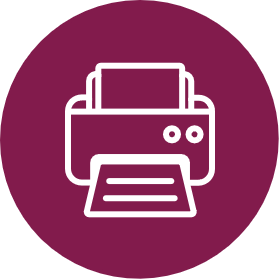 Lotti
7
Attiva dal
15/07/2020
Durata dell’Accordo quadro
12 mesi + 12
Vantaggi
Ampio catalogo di Servizi Applicativi da cui attingere in maniera semplificata per soddisfare le esigenze della P.A.
Integrazione del catalogo con un insieme di servizi accessori funzionali ai servizi applicativi richiesti per permettere a P.A. medio-piccole di affrontare con un unico appalto le proprie necessità in ambito ICT
Velocizzazione della procedura di procurement di tali servizi
Durata dei contratti
< 60 mesi
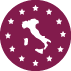 PNRR
Modalità di acquisto
Appalto specifico
Link utili
Scheda riassuntiva
Legenda stati
Pubblicato
Aggiudicato
Attivo
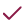 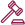 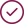 Sospeso
Revocato
Chiuso
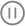 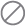 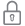 Lotti
7
Attivo per acquisti successivi
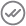 GEOGRAFICI
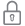 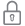 Legenda stati
Pubblicato
Aggiudicato
Attivo
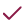 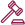 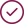 Sospeso
Revocato
Chiuso
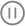 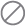 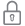 Lotti
7
Attivo per acquisti successivi
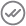 GEOGRAFICI
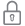 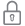 Legenda stati
Pubblicato
Aggiudicato
Attivo
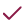 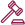 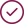 Sospeso
Revocato
Chiuso
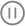 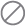 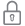 Lotti
7
Attivo per acquisti successivi
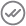 GEOGRAFICI
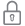 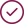 Legenda stati
Pubblicato
Aggiudicato
Attivo
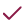 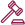 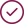 Sospeso
Revocato
Chiuso
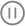 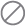 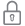 Lotti
7
Attivo per acquisti successivi
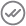 GEOGRAFICI
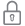 Servizi applicativi 2 (5/5)
Servizi Applicativi di Data management e servizi di PMO (1/2)
ACCORDI QUADRO
Servizi Applicativi di Data management e servizi di PMO
L’iniziativa prevede l’affidamento di servizi applicativi di Data Management e servizi di PMO, così come previsto da AgID ai fini dell’attuazione del Piano Triennale per l’informatica nella PA.
Servizi previsti
Area “Data Warehouse e Business Intelligence”:
Sviluppo/MEV software ad hoc
Parametrizzazione e Personalizzazione di soluzioni commerciali
Manutenzione adeguativa
Manutenzione correttiva
Gestione applicativa e Basi dati
Supporto specialistico
Area Big Data/Analytics:
Valutazione e Analisi dei dati
Acquisizione Dati
Realizzazione del modello di analisi
Conduzione della soluzione di analisi
Area Open Data: 
Analisi dei dati
Produzione dataset (di livello 3, 4 e 5)
Pubblicazione dataset
Aggiornamento e conservazione dataset
Area Artificial Intelligence/Machine Learning:
Supporto specialistico
Informatica, Elettronica, Telecomunicazioni e macchine per l'ufficio
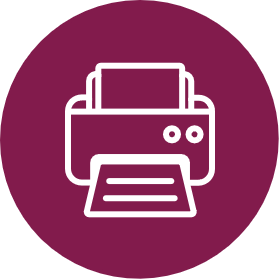 Lotti
6
Attiva dal 
14/03/2022
Durata dell’Accordo quadro
18 mesi + 12
Vantaggi
Durata dei contratti
36 mesi
Servizi modulari, acquistabili in funzione della complessità degli obiettivi della P.A. e configurabili attraverso ordini o rilanci competitivi
Flessibilità degli strumenti di affidamento dei servizi per adattarli agli obiettivi di trasformazione digitale e innovazione tecnologica della PA, nonché alle caratteristiche dimensionali ed organizzative delle PA
Presenza di una pluralità di imprese che offrono servizi arricchiti qualitativamente da proposte integrative di rilievo
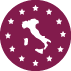 PNRR
Modalità di acquisto
Ordine diretto
Link utili
Scheda riassuntiva Ordine diretto
Scheda riassuntiva Appalto specifico
Legenda stati
Pubblicato
Aggiudicato
Attivo
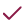 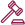 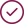 Sospeso
Revocato
Chiuso
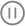 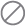 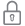 Lotti
6
Attivo per acquisti successivi
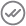 MERCEOLOGICI / GEOGRAFICI
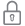 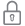 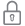 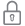 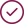 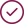 Servizi Applicativi di Data management e servizi di PMO (2/2)
Servizi applicativi e accessori in ottica cloud e PMO 2 – PAC (1/2)
ACCORDI QUADRO
Servizi applicativi e accessori in ottica cloud e PMO 2 - PAC
L’iniziativa prevede l’affidamento di servizi applicativi in ottica Cloud e servizi di Demand e PMO per le Pubbliche Amministrazioni Centrali.
Cosa acquisti
Servizi realizzativi:Servizio di Sviluppo e Manutenzione Evolutiva di SoftwareServizio di Migrazione Applicativa al CloudServizio di Configurazione e/o Personalizzazione di Software di terze parti, open source o riusoServizio di Sviluppo e Evoluzione software in co-working con l’Amministrazione
Servizi di manutenzione: 
Servizio di Manutenzione AdeguativaServizio di Manutenzione Correttiva di “software pregresso e non in garanzia”Servizi di Manutenzione Adeguativa e Manutenzione Correttiva di “software pregresso e non in garanzia” (configurazione di entrambi i precedenti servizi in modo unitario)
Servizio di Supporto Tecnico-Specialistico ICT
Servizio di Gestione del Portafoglio Applicativo
Servizi Accessori:
Servizio di Gestione OperativaServizio di Supporto alla Gestione dell’Identità e dell’Accesso UtenteServizio di Acquisizione e Classificazione DatiServizio di E-learning ed assistenza virtualeContact Center e Help Desk
Informatica, Elettronica, Telecomunicazioni e macchine per l'ufficio
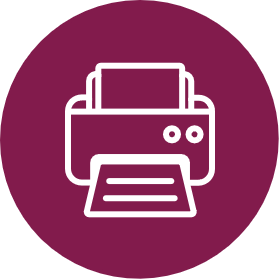 Lotti
2
Attiva dal 
21/12/2022
Durata dell’Accordo quadro
24 mesi
Durata dei contratti
60 mesi
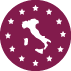 PNRR
Modalità di acquisto
Ordine diretto
Link utili
Scheda riassuntiva Lotto 1
Scheda riassuntiva Lotto 2
Legenda stati
Pubblicato
Aggiudicato
Attivo
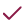 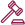 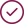 Sospeso
Revocato
Chiuso
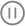 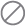 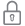 Lotti
2
Attivo per acquisti successivi
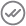 MERCEOLOGICI
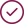 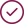 Servizi applicativi e accessori in ottica cloud e PMO 2 – PAC (2/2)
Servizi applicativi in ottica cloud e PMO (1/3)
ACCORDI QUADRO
Servizi applicativi in ottica cloud e PMO
L’iniziativa è stata prevista da AgID ai fini dell’attuazione del Piano Triennale per l’informatica nella P.A. per l’acquisto di servizi applicativi in ottica cloud e rappresenta il veicolo per lo sviluppo SW in ottica cloud e citizen/user centered, per la migrazione applicativa al cloud, per servizi specialistici IT di innovazione tecnologica e quality assurance, pur garantendo i servizi di manutenzione e gestione sulle piattaforme esistenti.
Servizi applicativi
Servizi di sviluppo di applicazioni software ex novo – Green Field
Servizi di evoluzione di applicazioni software esistenti
Servizi di migrazione applicativa al cloud
Servizi di Configurazione e/o Personalizzazione di Software di terze parti, open source o riuso
Servizi di Manutenzione (Adeguativa, Correttiva di “SW pregresso e non in garanzia”, Adeguativa e Manutenzione Correttiva di “SW pregresso e non in garanzia”
Servizio di Sviluppo e Evoluzione SW in co-working con l’Amministrazione
Servizi di Supporto Specialistico ICT
Servizio di Software Quality Assurance, Compliance e Measurement
Servizi di Gestione del Portafoglio Applicativo

Servizi di Project Management
Servizi di supporto al Monitoraggio; Change Management; Demand Management e Customer Satisfaction
Informatica, Elettronica, Telecomunicazioni e macchine per l'ufficio
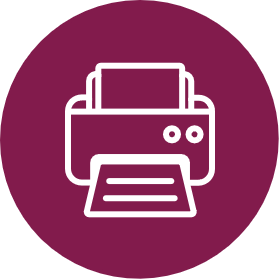 Lotti
9
Attiva dal 
14/07/2021
Durata dell’Accordo quadro
18 mesi +12
Durata dei contratti
massimo 48 mesi
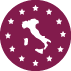 PNRR
Modalità di acquisto
Ordine diretto / Appalto specifico
Link utili
Scheda riassuntiva ordine diretto
Scheda riassuntiva appalto specifico
Legenda stati
Pubblicato
Aggiudicato
Attivo
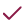 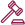 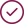 Sospeso
Revocato
Chiuso
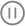 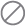 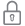 Lotti
9
Attivo per acquisti successivi
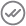 MERCEOLOGICI / GEOGRAFICI
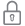 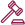 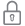 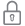 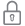 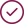 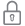 Legenda stati
Pubblicato
Aggiudicato
Attivo
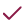 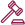 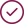 Sospeso
Revocato
Chiuso
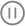 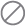 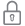 Lotti
9
Attivo per acquisti successivi
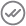 MERCEOLOGICI / GEOGRAFICI
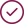 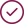 Servizi applicativi in ottica cloud e PMO (1/3)
Servizi applicativi e di supporto Sanità Digitale - sistemi informativi clinico-assistenziali (1/2)
ACCORDI QUADRO
Servizi applicativi e di supporto Sanità Digitale - sistemi informativi clinico-assistenziali
L’iniziativa prevede l’affidamento di servizi applicativi in ambito «Sanità digitale - sistemi informativi clinico-assistenziali» per le Pubbliche Amministrazioni del SSN.
Servizi applicativi
servizi di sviluppo ed evoluzione software, anche in co-working con l’Amministrazione
servizi di migrazione applicativa
servizi di configurazione e personalizzazione di soluzioni software
servizi di manutenzione adeguativa e correttiva su software
servizi di supporto specialistico
servizi di conduzione applicativa e servizi di conduzione infrastrutturale rivolti alle Amministrazioni del SSN

Servizi di supporto
servizi di project management
servizi di supporto al monitoraggio
servizi di change management
servizi di PMO e demand management
servizi di digitalizzazione dei processi sanitari
servizi di IT Strategy ed Advisory rivolti alle Amministrazioni del SSN
Informatica, Elettronica, Telecomunicazioni e macchine per l'ufficio
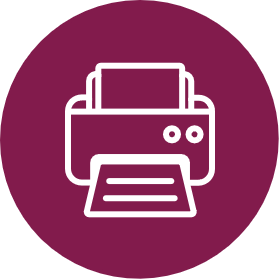 Lotti
6
Attiva dal 
10/06/2022
Durata dell’Accordo quadro
18 mesi + 12
Durata dei contratti
massimo 48 mesi
Modalità di acquisto
Ordine diretto (Lotti 5 e 6) / Appalto specifico
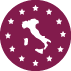 PNRR
Link utili
Scheda riassuntiva lotti applicativi – ordine diretto
Scheda riassuntiva lotti applicativi – appalto specifico
Scheda riassuntiva lotti di supporto
Legenda stati
Pubblicato
Aggiudicato
Attivo
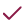 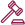 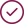 Sospeso
Revocato
Chiuso
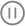 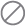 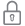 Lotti
6
Attivo per acquisti successivi
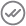 MERCEOLOGICI / GEOGRAFICI
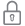 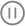 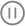 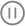 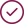 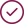 Servizi applicativi e di supporto Sanità Digitale - sistemi informativi clinico-assistenziali (2/2)
Servizi applicativi in ambito Sanità Digitale - sistemi informativi sanitari e servizi al cittadino (1/2)
ACCORDI QUADRO
Servizi applicativi in ambito Sanità Digitale - sistemi informativi sanitari e servizi al cittadino
L’iniziativa prevede l’affidamento di servizi di applicativi in ambito Sanità digitale - Sistemi Informativi Sanitari e servizi al Cittadino per le Pubbliche Amministrazioni del SSN
Servizi applicativi
servizi di sviluppo ed evoluzione software, anche in co-working con l’Amministrazione
servizi di migrazione applicativa
servizi di configurazione e personalizzazione di soluzioni software
servizi di manutenzione adeguativa e correttiva su software
servizi di supporto specialistico
servizi di conduzione applicativa e servizi di conduzione infrastrutturale rivolti alle Amministrazioni del SSN

Servizi di supporto
supporto strategico
digitalizzazione dei processi sanitari
supporto innovazione tecnologica
governance
Informatica, Elettronica, Telecomunicazioni e macchine per l'ufficio
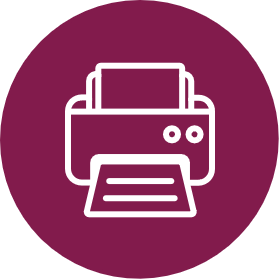 Lotti
6
Attiva dal 
20/01/2023
Durata dell’Accordo quadro
18 mesi + 12
Durata dei contratti
massimo 48 mesi
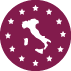 PNRR
Modalità di acquisto
Ordine diretto / Appalto specifico
Link utili
Scheda riassuntiva lotti applicativi - ordine diretto
Scheda riassuntiva lotti applicativi - appalto specifico
Scheda riassuntiva lotti di supporto
Legenda stati
Pubblicato
Aggiudicato
Attivo
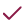 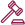 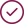 Sospeso
Revocato
Chiuso
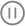 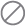 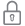 Lotti
6
Attivo per acquisti successivi
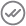 MERCEOLOGICI / GEOGRAFICI
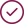 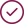 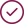 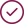 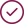 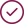 Servizi applicativi in ambito Sanità Digitale - sistemi informativi sanitari e servizi al cittadino (2/2)
System management 3 (1/2)
ACCORDI QUADRO
System management 3
L’iniziativa prevede servizi e attività volti a garantire la piena operatività delle infrastrutture tecnologiche dei Centri Elaborazione Dati, a mantenerne la perfetta efficienza, a garantire agli utenti la disponibilità e le prestazioni delle applicazioni su di esse installate e l’integrità dei relativi dati nonché a fornire il supporto necessario per garantirne il costante allineamento con l’evoluzione tecnologica del mercato ICT.
Informatica, Elettronica, Telecomunicazioni e macchine per l'ufficio
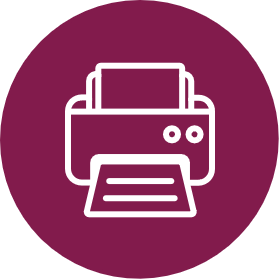 Servizi / Prodotti
Servizi base:
presidio operativo
supporto specialistico
monitoraggio H24 remoto
Service Management
Servizi opzionali
Servizi accessori
Lotti
1
Attiva dal
13/01/2023
Durata dell’Accordo quadro
18 mesi + 6
Durata dei contratti
tra 12 e 36 mesi
Vantaggi
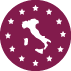 Flessibilità dei tempi di acquisizione attraverso sia la modalità ad ordine diretto a condizioni tutte fissate sia mediante l’affidamento a seguito di riapertura del confronto competitivo
Facilitazione del processo di acquisizione attraverso la classificazione dei servizi e la standardizzazione della documentazione di gara
Flessibilità nella personalizzazione dei servizi richiesti e delle modalità di erogazione
PNRR
Modalità di acquisto
Ordine diretto / Appalto specifico
Link utili
Scheda riassuntiva – Ordine diretto
Scheda riassuntiva – Appalto specifico
Legenda stati
Pubblicato
Aggiudicato
Attivo
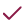 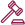 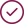 Sospeso
Revocato
Chiuso
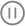 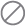 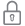 Lotti
1
Attivo per acquisti successivi
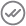 MERCEOLOGICI
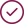 System management 3 (2/2)
Indice
Informatica, Elettronica, Telecomunicazioni e macchine per l'ufficio
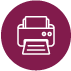 SPC Connettività (1/2)
CONTRATTO QUADRO
SPC Connettività
L’iniziativa prevede l’affidamento dei servizi di connettività nell'ambito del Sistema Pubblico di Connettività (SPC) per le Pubbliche Amministrazioni Centrali (PAC) e Territoriali o Locali (PAT o PAL) ed alcuni servizi aggiuntivi quali la comunicazione evoluta, il Voip e la Telepresenza.
Servizi / Prodotti
Servizi di Trasporto Dati (TR)
Servizi di Trasporto Dati wired su portante Elettrica (STDE)
Servizi di Trasporto Dati wired su portante Elettrica (STDO)
Servizi di Trasporto Dati wireless Satellitari (STDS)
Servizi di Sicurezza Perimetrale (SICP)
Servizi di Sicurezza Perimetrale Unificata (SPUN) 
Servizi di Sicurezza Centralizzata (SCEN)
Servizi inclusi nella fornitura
Servizi di Supporto Professionale (SSUP)
Servizi di Supporto Specialistico (SSUS)
Servizi opzionali nella fornitura
Servizi di Comunicazione Evoluta (SCOE)
Servizi VOIP (VOIP)
Servizi di Telepresenza (TELP)
Informatica, Elettronica, Telecomunicazioni e macchine per l'ufficio
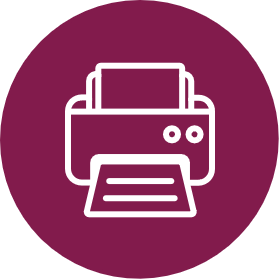 Lotti
1
Attiva dal
23/05/2017
Durata dell’Accordo quadro
84 mesi
Durata dei contratti
84 mesi (il fornitore garantisce la continuità dei servizi fino alla migrazione a un nuovo contratto)
Vantaggi
Modalità di acquisto
stipula contratto esecutivo
potenziare l’offerta di connettività a larga banda
potenziare l’offerta di connettività a banda ultra larga
Link utili
Scheda
Legenda stati
Pubblicato
Aggiudicato
Attivo
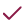 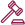 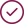 Sospeso
Revocato
Chiuso
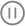 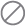 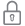 Lotti
1
Attivo per acquisti successivi
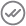 MERCEOLOGICI
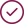 * Il Contratto Quadro ha tre fornitori aggiudicatari ai quali, a stessi prezzi, patti e condizioni, sono state assegnare determinate Pubbliche Amministrazioni Centrali. La composizione dei lotti assegnata è pubblicata sul sito dell’AgID
SPC Connettività (2/2)
S-RIPA 2 (1/2)
CONTRATTI QUADRO
S-RIPA 2
L’iniziativa prevede la progettazione della rete e l’erogazione dei servizi di connettività della Rete Internazionale della PA, nonché servizi di sicurezza, VoIP, comunicazione evoluta e servizi professionali.
Servizi / Prodotti
Servizi di connettività IP comprendenti:
servizi di connettività Satellitare
servizi di connettività Terrestre Best Effort
servizi di connettività Terrestre a banda Garantita
Servizi di sicurezza comprendenti:
Next Generation Firewalling
Data loss/leak prevention
Anti-APT
Servizi inclusi nella fornitura
Servizi VoIP e di Comunicazione Evoluta:
soluzione IP telephony
soluzione IP trunking
servizio di gestione del traffico off-net
servizio di videocomunicazione di qualità su IP
Servizi di supporto
Informatica, Elettronica, Telecomunicazioni e macchine per l'ufficio
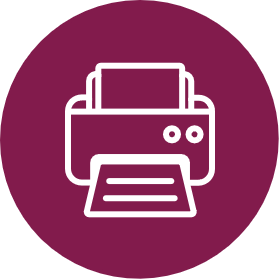 Lotti
1
Attiva dal
23/07/2020
Durata dell’Accordo quadro
60 mesi + 12
Durata dei contratti
72 mesi (il fornitore garantisce la continuità dei servizi fino alla migrazione a un nuovo contratto)
Vantaggi
Modalità di acquisto
stipula contratto esecutivo
Potenziamento dell’offerta di connettività e della sicurezza della stessa, per le sedi Italiane all’estero dei Ministeri della Difesa e degli Esteri, dell’Agenzia delle Dogane e l’ICE.
Link utili
Scheda
Legenda stati
Pubblicato
Aggiudicato
Attivo
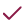 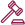 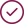 Sospeso
Revocato
Chiuso
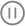 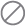 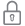 Lotti
1
Attivo per acquisti successivi
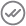 MERCEOLOGICI
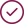 S-RIPA 2 (2/2)